ÜNİTE 3 : KALORİ-BESLENMENİN ENERJİ TEMELİ
ENERJİ; İş yapabilme kapasitesidir. Enerji konusunu iki farklı bölümde inceleyeceğiz.
Besinlerin enerji  değeri nedir?	
Enerji ihtiyacımız nedir?
GIDALARIN ENERJİ DEĞERLERİ
GIDALARDAKİ KARBON ATOMU,OKSİJEN VARLIĞINDA YAKILARAK KARBONDİOKSİT VE ISIYA DÖNÜŞÜR.
İNSAN VEYA HAYVAN METABOLİZMASI GIDALARDA BULUNAN BU ENERJİYİ AYNI ŞEKİLDE  SENTEZLEYEBİLMEKTEDİR.
GIDALARDAKİ KARBON OKSİJENLE BİRARAYA GELDİĞİNDE KİMYASAL BAĞLAR OKSİDE OLUR VE  POTANSİYEL ENERJİ ISI HALİNDE AÇIĞA ÇIKAR.
YEMEK YEDİĞİMİZ ZAMAN;
PROTEİN,KARBONHİDRAT VE YAĞ GİBİ MAKRO BESİN MADDELERİNİN  KİMYASAL BAĞLARI KIRILIR.
ENERJİ ISI FORMUNDA AÇIĞA  ÇIKAR.
Co2 AÇIĞA ÇIKAR.
Bu işlemler  sonucunda ortaya çıkan enerji KALORİ olarak isimlendirilir.
Kalori  enerji ölçme  birimi olarak kullanılmaktadır.
BESİN +OKSİJEN             
                           OKSİTLENME                        
                   KİMYASAL BAĞLAR KIRILIR.
                                      ENERJİ AÇIĞA ÇIKAR.
                                      CO2 OLUŞUR.
Enerji iş birimleriyle ve genellikle ısı enerjisi birimi olan kaloriyle tarif edilmektedir.1kalori=4,185Joule
           
         veya 1joule=0,239 kaloridir.


Karbonhidrat, yağ ve proteinlerde ne kadar potansiyel enerji yani kalori olduğu BOMBA  KALORİMETRESİ ile hesaplanır .Gıdaların kalori değerleri özel tasarlanmış bir cihaz tarafından ölçülmektedir.
Bu cihaz ,söz konusu gıdanın bir ateşleme tertibatı ile yakılmaya hazır halde bekletildiği küçük bir bölmeden oluşmaktadır.(ŞEKİL -1)
Sabit bir sıcaklığa ayarlanmış suyla dolu daha büyük bir kap içinde küçük bir bölme bulunmaktadır.
Gıda yakıldığında reaksiyon sonucu ısı açığa  çıkar ve su ısınır.
Suyun  sıcaklık değişimi termometre ile ölçülerek gıdadaki kalori miktarı hesaplanır.
Bu değer gıdanın enerji değerini ifade eder ve kalori/gram olarak gösterilir.
[Speaker Notes: ŞEKİL -1]
Makro besinlerdeki potansiyel enerji değerleri aşağıda verilmiştir.
KARBONHİDRAT          4,2 KKAL/GRAM 
YAĞ                             9,4 KKAL/GRAM
PROTEİN                       5,7 KKAL/GRAM
Aslında vücudumuz tüm potansiyel enerjiyi  ortaya çıkarabilme kapasitesinde değildir.
Çünkü sindirilemeyen besin madde kayıpları ve protein  metabolizması için gerekli enerji kayıpları bu ölçüme girememektedir.
Makro besin maddelerinden fizyolojik olarak alabileceğimiz enerji , toplam potansiyel enerjiden daha azdır.
Vücuda alınan karbonhidratın yaklaşık %5’i sindirilemeyip , emilemeyeceği  için dışkı ile dışarı atılır.
Sindirilmemiş karbonhidrat nedeniyle dışkıda  potansiyel enerji bulunur.
Karbonhidratın %95’lik kısmı ise vücutta 4  kkal /gram enerji sağlamaktadır.
Buna karbonhidratlar için Fizyolojik Enerji Değeri denir , vücuda 1 gram karbonhidrat alındığında açığa çıkan enerjidir.(ŞEKİL -2)
KARBONHİDRATLARIN ENERJİ DEĞERİ
POTANSİYEL ENERJİ                                             VÜCUT ENERJİSİ  
                                                                               
KARBONHİDRAT                                                   4kkal/g
4.2 kkal/g                                                 FİZYOLOJİK ENERJİ DEĞERİ  


( ŞEKİL 2)             %5’LİK SİNDİRİLMEDEN DIŞKI İLE  DIŞARI ATILIR.
YAĞLARIN ENERJİ DEĞERİ
Yağların %5’lik kısmı sindirilemez ve emilemez . Bu potansiyel enerji kaybı nedeniyle yağın fizyolojik enerji değeri 9 kkal /gram’dır.

POTANSİYEL ENERJİ                                                   VÜCUT ENERJİSİ
YAĞ                                                         9kkal/g                                                                                                                                          
9.4 kkal /g                                                     Fizyolojik Enerji Değeri

                             %5 SİNDİRİLMEDEN DIŞKI İLE DIŞARI ATILIR.
PROTEİNLERİN ENERJİ DEĞERİ
Protein söz konusu olduğunda işler biraz farklıdır . Çünkü azot aminoasit yapısında bulunur. Azot’un vücuttan atılması belli bir enerji kullanımı gerektirmektedir . 
Proteinin vücutta  %10’luk kısmı sindirilemediği için 5.7 kkal /gram olan normal enerji değeri 4 kkal /grama kadar düşmektedir.
Aminoasit enerji için kullanılıyor veya depolanmak için yağa dönüşüyorsa  açığa çıkan azot vücuttan dışarı atılmak zorundadır . Azot toksik  etkisi nedeniyle  daha sonra kullanılmak üzere vücutta bekletilmez.
Vücudumuz azot ’ tan kurtulmak için üreye dönüştürür ve idrar yoluyla dışarı atılır.Bu durumda bir enerji kaybına neden olmaktadır.
Bunun anlamı , proteinin parçalanmasıyla ortaya çıkan metabolik bir artık olan azotun idrarda bulunmasıdır . Bu da  yaklaşık %20’lik bir enerji kaybıdır.
Buna ilaveten proteinin %10 ‘ luk kısmı sindirilip emilememesi yine bir enerji kaybıdır.
Vücuda giren 5.7 kkal/gram potansiyel enerji  4 kkal/gram’a düşer . Bu proteinin  fizyolojik enerji değeridir.(ŞEKİL -3)
PROTEİNLERİN ENERJİ DEĞERİ
POTANSİYEL ENERJİ                          VÜCUT ENERJİSİ
PROTEİN                                        4kkal/g
5.7 kkal/g                                      FİZYOLOJİK ENERJİ DEĞERİ

    %10 SİNDİRİLMEDEN
DIŞKI İLE DIŞARI ATILIR.           İDRARLA ATILAN ENERJİ KAYBI
                                                 N               ÜRE
    (ŞEKİL-3)
FİZYOLOJİK ENERJİ DEĞERLERİ
ENERJİ İHTİYACININ BELİRLENMESİ
Enerjinin ne demek olduğunu ve gıdalarda ne kadar enerji bulunduğunu bildiğimize göre , normal vücut fonksiyonlarını desteklemek için ne kadar kaloriye yani enerjiye ihtiyacımız olduğunu hesaplayalım . Günlük enerji ihtiyacımızın hesaplanmasında üç önemli husus bulunmaktadır.
BAZAL  METABOLİZMA ORANI (BMR)
BESİNLERİN TERMİK ETKİSİ(TEF)
AKTİVİTE
BAZAL METABOLİZMA (BASAL METABOLİC RATE-BMR)
Vücut  fonksiyonlarının  ve metabolik faaliyetlerinin  sürdürülmesi için gerekli olan enerji miktarıdır.
BMR tam istirahat halinde kalp , dolaşım ve solunum fonksiyonlarının devamı gibi temel vücut fonksiyonlarının yerine getirilmesi için vücudun ihtiyaç duyduğu enerji yani kalori miktarıdır.
Bazal metabolizma oranı  kişi dinlenme halindeyken ölçülür , kişi 12 saat boyunca yemek yemez , 24 saat boyunca fiziksel hiç bir aktivite yapmaz ve sıcaklığın nötr olduğu bir çevrede bulunur.
Bazal metabolik enerji tüketimi  1000 ila 2000  kalori arasındadır.
BESİNLERİN TERMİK ETKİSİ(THERMİC EFFECT OF FOOD-TEF)
Gıdanın sindirilmesi ve emilimi için gereken enerji miktarıdır.

Besinlerin termik etkisi enerji ihtiyacınızın en küçük unsurudur.

Genelde  50 ila 200 kalori arasındadır.
AKTİVİTE
Bazal Metabolizma Oranının üzerindeki herhangi bir aktivite için gereken ihtiyacıdır . Örneğin oturmak , ayakta durmak , derste not tutmak vb.


Aktivite , gün içinde hareketlerimize bağlı olarak BMR ‘ den az veya eşit düzeydedir.
ÖZET;
Bu üç unsurun toplamı yetişkin erkekler ve hamile olmayan veya emzirmeyen yetişkin kadınlar için geçerlidir.

Çocukların büyümesi için gerekli olan enerjiyi dördüncü bir unsur olarak ele almamız gerekmedir.

4)BÜYÜME 
Büyümekte olan kişiler için enerji ihtiyacı önemlidir. Özellikle kas ve kemik gibi yeni dokuların oluşması için gereklidir.
Bir çocuğun enerji ihtiyacını belirlerken büyümenin dikkate alınması gerekmektedir .
YAĞ BİRİKİMİ VE KAYBI
ENERJİNİN FAZLA VEYA EKSİK KARŞILANMASININ NEDENLERİ NELERDİR?
Bu durum sizin dengesiz beslendiğinizi , alınan enerjiyle harcanan enerjinin eşit olmadığını gösterir . 
Alınan fazla enerji yağa dönüşerek depolanır ve kilo almanıza sebep olur.
Yetersiz enerji alımında depolanan yağlar enerji gereksinimini karşılamada kullanılacak ve kilo kaybına neden olacaktır.
Vücudumuzda kilo kaybını hesaplamada 1kg  yağın oluşumu için yaklaşık 7000 kalorinin gerekli olduğu dikkate alınmalıdır . Bu demek oluyor ki  1 kg zayıflayabilmek için vücudumuzdan  yaklaşık 7000 kalorinin yakılması gerekir.
Enerji ihtiyacının belirlenmesinde bu üç unsurun dikkate alınması gerekmektedir .
(ŞEKİL -4)
[Speaker Notes: (ŞEKİL-4)]
1KG YAĞ=7000 KALORİ 
 7000 KALORİ FAZLALIĞI=1 KG ARTIŞ 
 7000 KALORİ EKSİKLİĞİ= 1 KG AZALIŞ
BAZAL METABOLİZMA ORANININ HESAPLANMASI
Günlük bazal metabolizma oranının hesaplanmasında çok farklı yöntemler mevcuttur.


Vücut yüzeyine ve yaşa göre bazal enerji ihtiyacının hesaplanması mümkündür.


Ancak uzun sürmesi ve karışık olması nedeniyle biz daha basit olan bir metotla bunu hesaplayacağız .
BAZAL METABOLİZMA İÇİN ENERJİ İHTİYACI
Erkekler daha fazla kas dokularına sahip olmaları vb. nedenlerle kadınlardan daha fazla BMR ‘ ye gereksinim duyarlar .

Oysa kadınların vücudunda oransal olarak daha fazla yağ bulunmaktadır. Ancak yağ dokusunun  muhafazası için  daha az enerjiye ihtiyaç vardır.


ÖRNEĞİN;
55 kg ağırlığında bir kadının BMR ‘si:
0.9 kkal /kg (saatte)X55 kg X 24 saat/gün =1188 kkal/gün’dür.
*Bu değer daha önce belirtilen  1000-2000 kkal aralığında bulunmaktadır.
BMR’YE ETKİ EDEN FAKTÖRLER
Vücudumuzun temel fonksiyonlarını sürdürebilmemiz için enerji kullanımına etki eden birçok faktör vardır. 
BUNLAR;
YAŞ

AÇ KALMAK

EGZERSİZ
1)YAŞ
Bilindiği gibi yaşlandıkça enerji gereksinimi  yani BMR miktarı  azalmaktadır.
20 yaşından itibaren  artan her 10 yıl için BMR oranı yaklaşık % 2-3 oranında düşmektedir.
60 yaşındaki bir kişinin sahip olması gerekli BMR oranı 20 yaşındaki bir kişiden % 12 daha azdır.
BMR ‘ deki bu düşüş  çoğunlukla hareketsizliğe bağlı olarak kas dokularının azalmasıyla gerçekleşir.
Kas dokuları kendini korumak için yağ dokularından daha fazla enerjiye gereksinim duyarlar.
Ancak jimnastik ve ağır kaldırma gibi egzersizlerle kas dokusundaki kayıp yani BMR ’deki düşüş önlenebilmektedir.
Kas kütlesindeki azalmayı önlemek her zaman mümkündür.90 yaşındaki bir kişi bile bunu yapabilir.
AÇ KALMAK
Aç kalmak BMR ‘nin hızla düşmesine  neden olur .
Yaklaşık 24 saat aç kalmanız durumunda BMR miktarı %10-20  oranında düşmektedir.
Vücut ,  bünyesindeki  enerjiyi korumak için hızla açlığa uyum sağlayarak bazal  metabolizma için gerekli enerji miktarını azaltır.
Eski çağlarda yiyecek bulamadıkları  için günlerce aç kalan insanlar BMR ‘lerini düşürerek  hayatta kalmayı başarmışlardır.
Bu şartlarda oluşturdukları  genetik materyali sonraki nesillere aktarmışlardır.
EGZERSİZ
Egzersizler yani fiziki aktiviteler  BMR oranını yükseltir .
Yaptığınız egzersiz türüne bağlı  olarak BMR oranı değişmektedir.
Egzersizden sonra vücudunuz canlanır , metabolizma hızlanır , proteinler yeniden üretilir ve daha fazla karbonhidrat depolanır.
Bunların hepsi kalori harcanmasını gerektirmektedir. Bu da  BMR oranını yükseltir .
Bu değerler yapılan egzersizin çeşidine bağlı olarak günde 25 ila 250 kalori arasında artabilir .
BUNU BİLİYOR MUSUNUZ ?
Marketlerde ve internet aracılığıyla satılan bir çok ürünlerin vücut metabolizmasını hızlandırarak kilo kaybına neden olacağı bildirilmektedir.
Bunlardan bir tanesi de deriye yapıştırılarak kullanılan iyot preparatıdır. Bilindiği gibi iyot , bazal metabolizmanın hızlandırılmasında görevli olan tiroid hormonunun yapısında bulunur . Vücuda fazladan alınan iyot fazla enerji yakmak anlamına gelmez . İyot etkisini kısa sürede ve başlangıçta gösterir . Uzun sürede vücuttaki homeostaz  kuralları devreye girdiği için etkili olamamaktadır . Bu da söylenen iddiaların doğru olmadığını göstermektedir .
EGZERSİZLE TÜKETİLEN ENERJİNİN HESAPLANMASI
YAPILAN EGZERSİZLERİN NE KADAR ENERJİ KAYBINA NEDEN OLDUĞUNU HESAPLAMAK İÇİN BİRKAÇ METODDAN FAYDALANILIR.
ZAMAN VE AKTİVİTE YÖNTEMİ


FARKLI AKTİVİTELERDE ENERJİNİN HESAPLANMASI
1)ZAMAN VE AKTİVİTE YÖNTEMİ
Her bir aktivite için harcanan zaman , bu aktivitenin kalori karşılığı ile çarpılır.(ŞEKİL-5)

ZAMAN(dak)X(kkal/dakXkg)Xkg   vücut ağırlığı =EGZERSİZLE HARCANAN KALORİ
Bu yöntemde gün içinde yaptığınız her aktiviteyi bir kayda almanız gerekir. Bilimsel araştırmalarda kullanılsa da , çok zahmetli olduğu için pratikte pek kullanılmamaktadır .
ŞEKİL-5
2)FARKLI AKTİVİTELERDE ENERJİNİN HESAPLANMASI
Bu yöntemle kişi dört kategoriden birine girmektedir. Her bir kategori için enerji gereksinimi , BMR ‘nin belirli bir yüzdesi ilave edilerek hesaplanabilir.
Günlük enerji ihtiyacının hesaplanmasında  BMR VE TEF değerleri kullanılır. Bu dört farklı kategoriler : (ŞEKİL-6)
HAREKETSİZLİK
HAFİF HAREKETLİLİK
ORTA HAREKETLİLİK 
AKTİF HAREKETLİLİK
ŞEKİL -6
HAREKETSİZLİK
Tipik bir öğrenci için ders çalışma , TV izleme , bilgisayar başında zaman geçirme , haftada belki birkaç kere egzersiz yapma ve kampüse otobüsle gitme  gibi işleri yani fiziki çalışma gerektirmeyen daha çok masa başı işleri  kapsamaktadır.
HAFİF HAREKETLİLİK
Daha fazla günlük hareket , okula bisikletle veya yürüyerek gitme ve haftada üç – dört defa  egzersiz yapma gibi biraz hareket gerektiren işleri kapsamaktadır.
ORTA  HAREKETLİLİK
Haftada dört-beş gün egzersiz yapma veya çocuk bakımı gibi saatlerce ayakta durmayı gerektiren işleri kapsamaktadır.
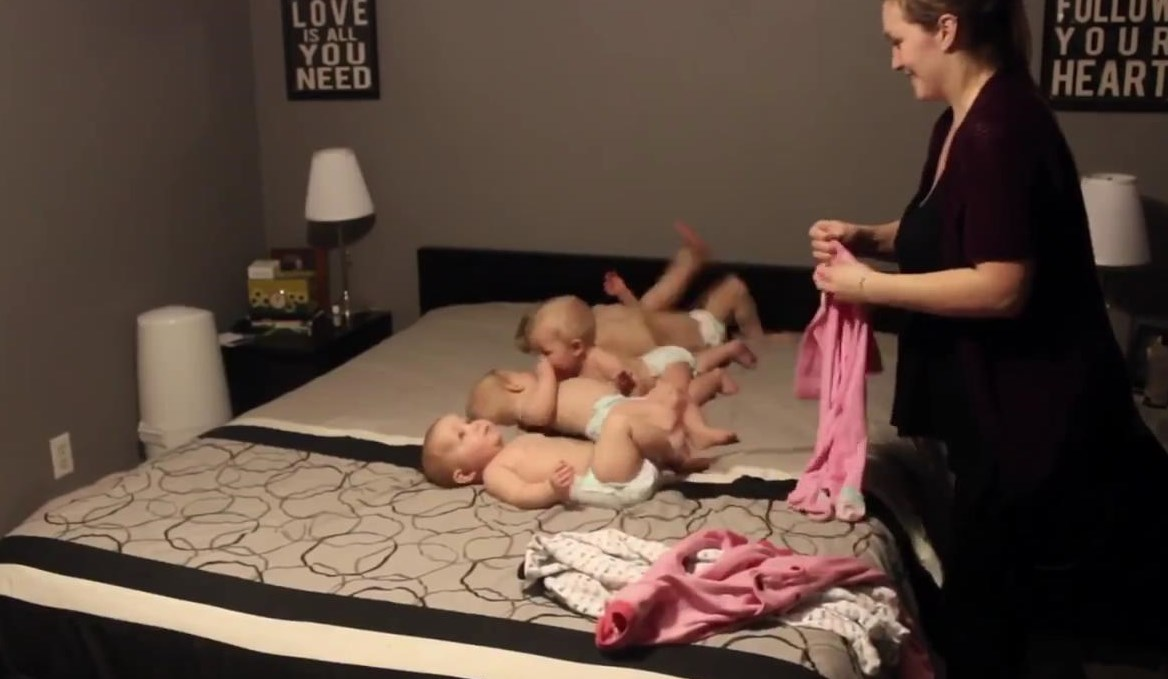 AKTİF HAREKETLİLİK
Çok çalışmayı gerektiren  , haftanın hemen her günü egzersiz yapma veya bahçe işleri gibi fiziki güç gerektiren işleri kapsamaktadır.
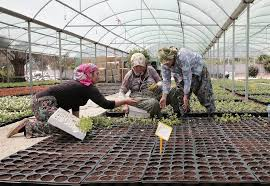 55kg ağırlığında bir kadının , orta hareketlilik seviyesiyle ne kadar kaloriye ihtiyacı olduğunu hesaplayalım
BMR’NİN HESAPLANMASI
55kg X (0.9 kkal/kg vücut ağırlığı X saat) X 24 saat/gün =1188 kkal/gün 
AKTİVİTE=BMR ‘NİN %70’İ
0.7 X 1188 kkal/gün =831.6 kkal /gün  aktiviteyi desteklemek için gerekli .
Toplam olarakta 2019,6 kkal’e gereksinim vardır.

NOT:Aktivitenizin kalori karşılığı BMR ‘nize eşit veya ondan küçük olmalıdır . Bulduğunuz  sayı  BMR’den  büyükse  , en başa dönün ve hesabınızı kontrol edin.
BESİNLERİN TERMİK ETKİSİNİN HESAPLANMASI
Gıdaların sindirilmesi ve emilimi için gerekli olan enerji , günlük kalori alımının %5 ila % 10 ‘u kadardır . Yağlar ve karbonhidratlarda bu değer %5 iken , proteinlerde %10’a ulaşmaktadır. Hesaplamamızda , TEF için gereken kalori tüketimini %5 olarak kullanıyoruz . Toplam kalori alımı  BMR ve aktivitenin toplanmasıyla elde edilmektedir.
ÖRNEK:
BMR ‘ si 1000 kkal  olan ve hafif seviyede aktivite yapan ya da günde 500 kkal harcayan birinin , TEF için günde ne kadar kaloriye ihtiyaç duyduğunu  hesaplayalım.
TEF=0.05 (1000+500)kkal/gün 
      =0.05(1500 kkal/gün)
      =75 kkal/gün
TOPLAM ENERJİ İHTİYACININ HESAPLANMASI
ŞİMDİ BÜTÜN UNSURLARI BİR ARAYA GETİREREK TOPLAM ENERJİ İHTİYACINI HESAPLAYALIM. BMR , AKTİVİTE   VE TEF’İ TOPLAYARAK  TOPLAM ENERJİ İHTİYACINI BELİRLEYELİM .
ÖRNEK:
BAYAN-52 KG                     1.0 KKAL/KG*SAAT
YORUCU FAALİYET              0.9 KKAL/KG*SAAT
BMR 
0.9 KKAL/GÜN X SAATx52 kg x24 saat/gün =1123 kkal/gün
2)AKTİVİTE 
AKTİF HAREKETLİLİK SEVİYESİ=%100 BMR=1123 KKAL
3)TEF
0.05 (BMR+AKTİVİTE)=0.05(1123 KKAL+1123 KKAL)=112 KKAL/GÜN
4)TOPLAM ENERJİ İHTİYACI
BMR+AKTİVİTE+TEF VEYA (1123KKAL+1123 KKAL+112 KKAL)=2358 KKAL/GÜN
NOT:52 KG AĞIRLIĞINDA OLAN TÜM KADINLAR AYNI MİKTARDA ENERJİYE Mİ İTİYAÇ DUARLAR?
Cevap hayır olacaktır. 52 kg kiloya sahip tüm kadınlar aynı düzeyde hareketli değildir. Enerji ihtiyacının hesaplanmasında ağırlık ve cinsiyet yanında aktivite durumu da önemlidir.
TOPLAM ENERJİ ALIMININ HESAPLANMASI
ÖRNEK:ENERJİ ALIMI
ERKEK-70 KG              GÜNDE 500 KKAL FAZLADAN ENERJİ ALIYOR
HAFİF FAALİYET


Yetişkin bir kişinin kilo alımı ve kaybının kaloriyle olan ilişkisini inceleyelim. Verilen örnekte bir kişinin aşırı yemek yediğini veya günde 500 kkal fazladan enerji aldığını düşünelim . Bu durum TEF ‘i etkiler . Çünkü aşırı gıda tüketimi ; alınan gıdaların sindirimi ve emilimi için daha fazla enerji harcanması anlamına gelir.
1.BMR 
1.0 kkal/kg*saat*70 kg*24 saat/gün =1680 kkal/gün
2.AKTİVİTE
Aktivite=%50 BMR 
             =0.5(1680 kkal/gün)=840 kkal/gün
3.FAZLA ENERJİ ALIMI: Neredeyse duble bir hamburgerin enerjisine eşit miktarda fazladan enerji alınmaktadır.
4.TEF
%5 (BMR+AKTİVİTE+ALINAN KİLO)
0.05(1680KKAL+840 KKAL+500 KKAL)=151 KKAL/GÜN 



NOT: Şayet kişi kilo kaybediyorsa  kaybedilen miktar çıkarılacaktır . Bu da TEF ‘i düşürecektir .
5.TOPLAM  ENERJİ ALIMI 
BMR+AKTİVİTE+ALINAN KİLO+TEF(1680 KKAL+840 KKAL+500 KKAL+151 KKAL)=3171 KKAL/GÜN 
Çıkan sonuç alınan enerji miktarıdır , enerji ihtiyacını ifade etmez . Çünkü kişi fazladan yemek yemektedir ve ihtiyacından fazla enerji almaktadır.
BU KİŞİDE BİR HAFTADA NE KADAR FAZLADAN YAĞ OLUŞMAKTADIR?
500 kkal/gün *7gün/ hafta=3500 kkal/hafta
Bunun anlamı haftada 500 g kilo almak yani yağ oluşturmak demektir.(3500kkal=500 gram yağa eş değer olduğunu hatırlayınız.)